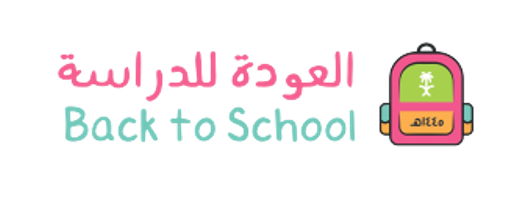 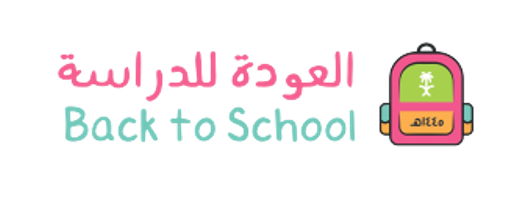 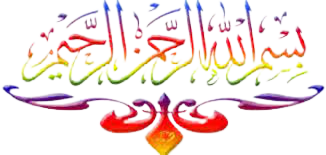 https://t.me/Hasaaah
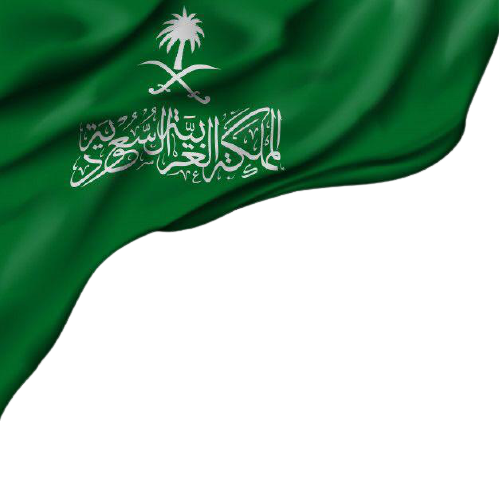 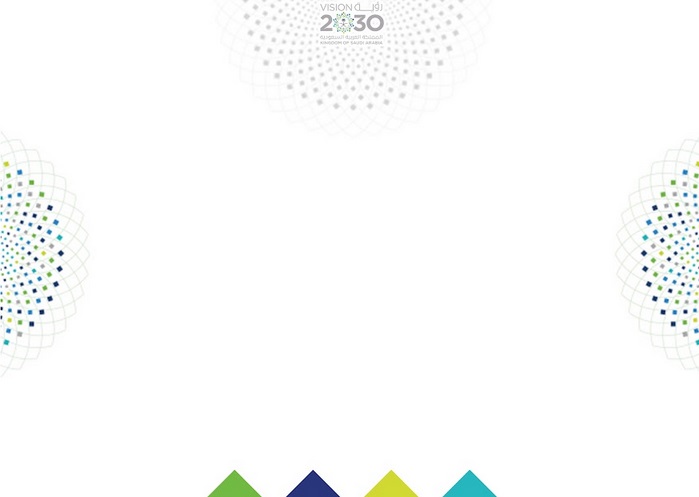 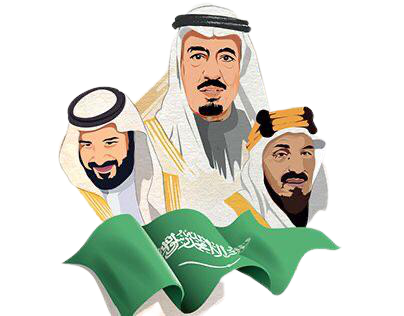 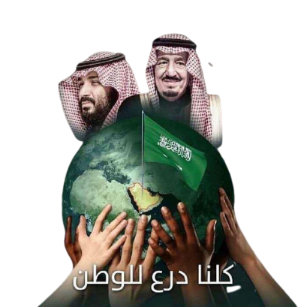 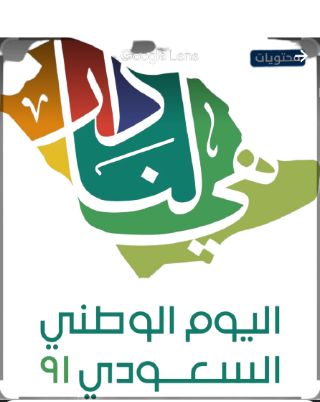 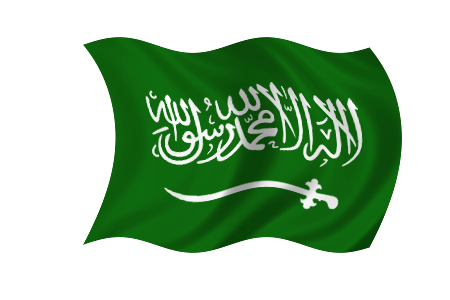 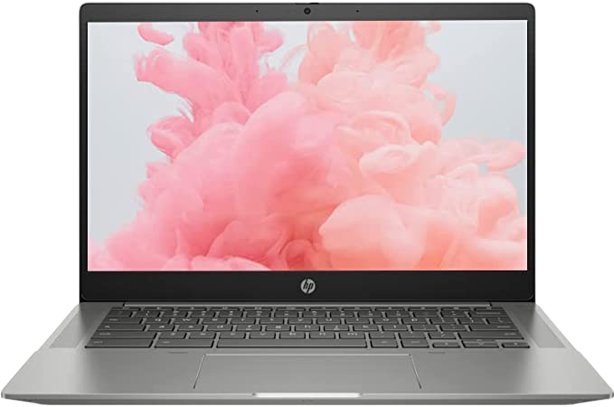 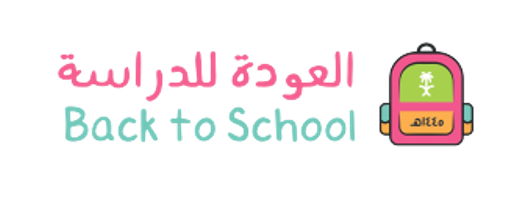 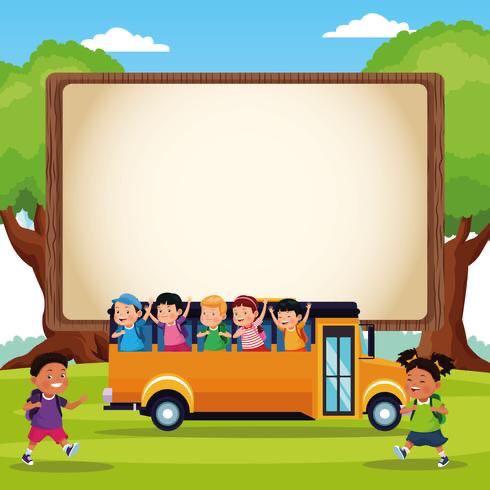 باسمك اللهم
 نبدأ عامنا الدراسي الجديد
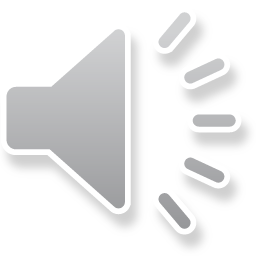 أهلا وسهلا بكم مجددًا في
روضة وابتدائية الغبشة
 ١٤٤٥/٢/٤هـ     ***    20/ 8 /2024م
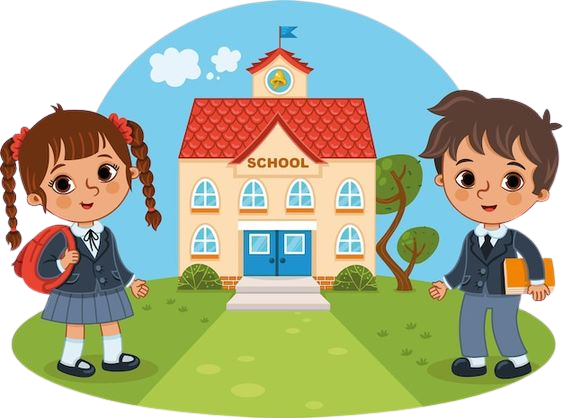 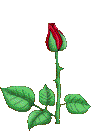 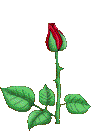 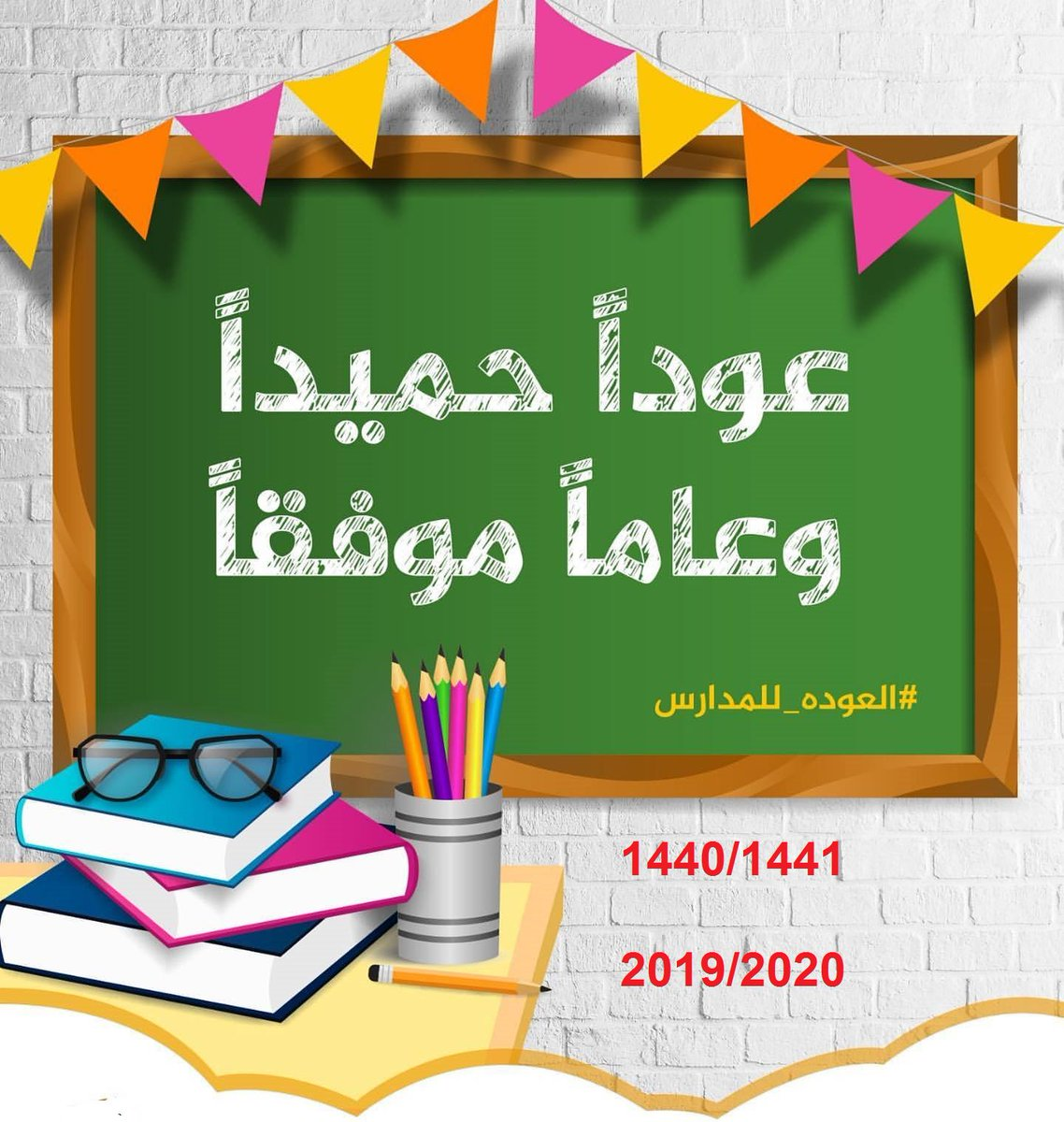 وفصلاً دراسياً مكللاً بالجد
وحافلاً بالتفوق والنّجاح
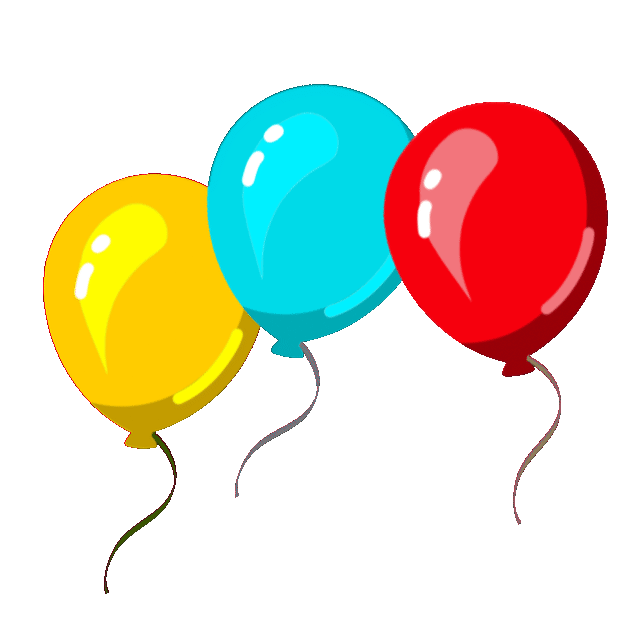 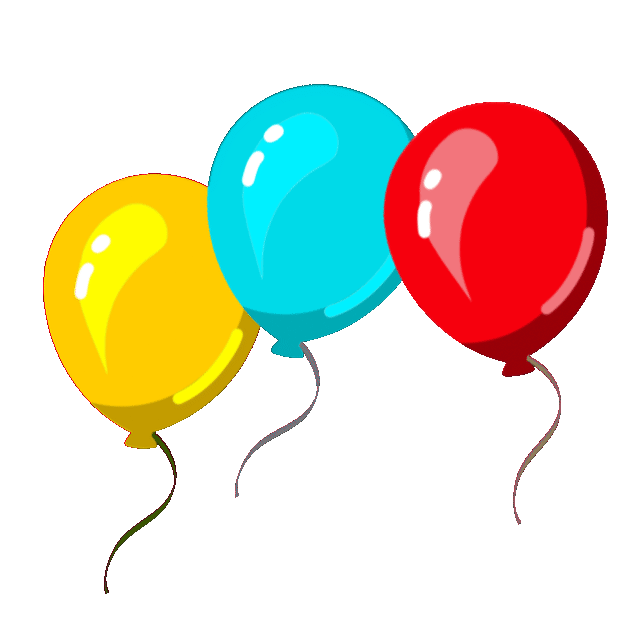 السلام عليكم ورحمة الله وبركاته
وفرحتم بنا
أهلاً وسهلاً
فرحنا بكم
على بركة الله نبدأ
بكم جميعاً
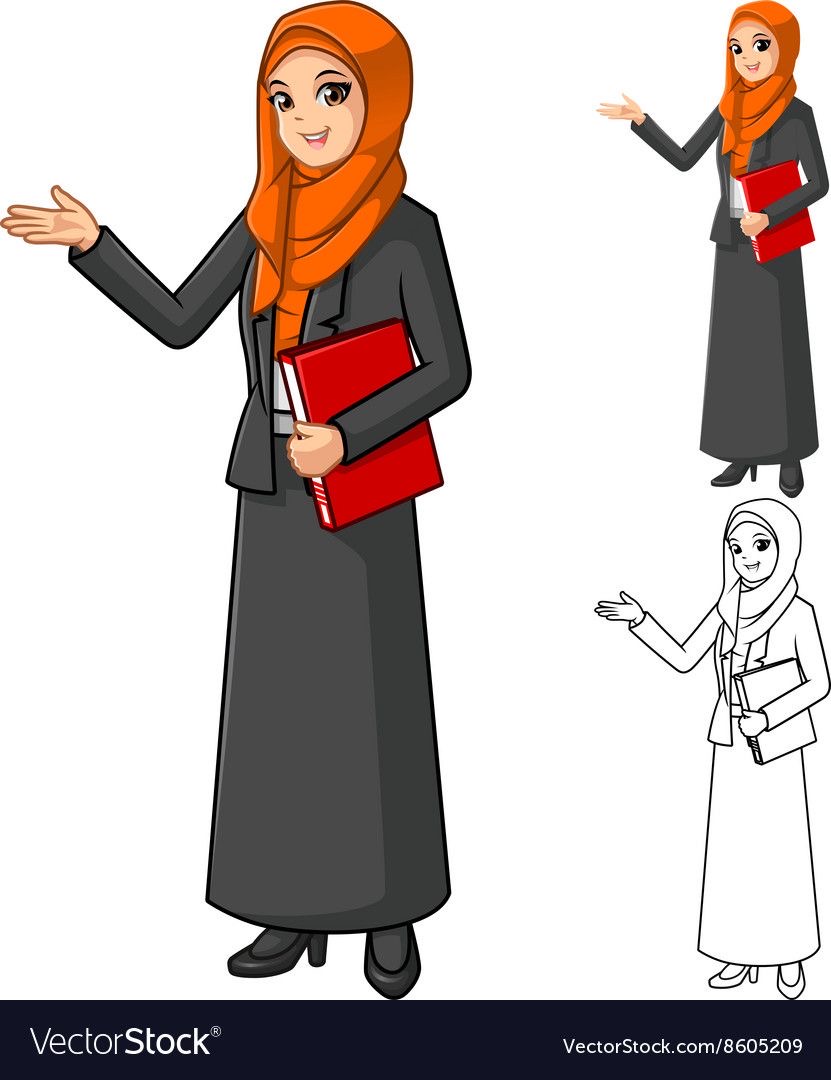 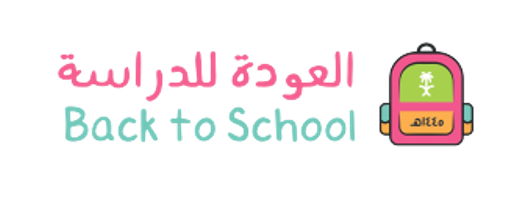 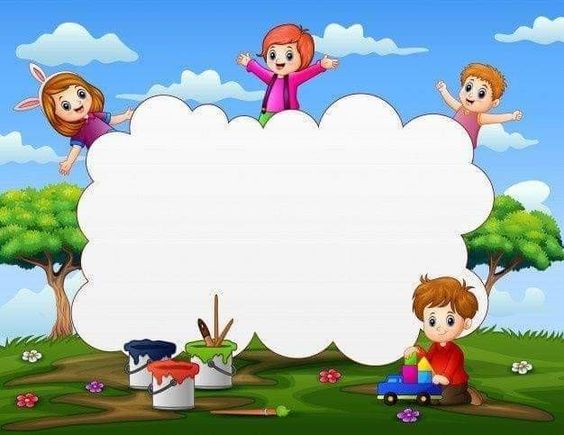 السلام عليكم ورحمة الله وبركاته
بعد إجازة سعيدة .. بقلوب الحب نستقبلكم ,,
 متمنين لكم التوفيق والنجاح .ومع بداية الفصل الدراسي الجديد .. ليكن شعارنا .. 
يد بيد وانطلاقة نحو التفوق 
وبقوة البداية تكون روعة النهاية ..  فابدئي الفصل الدراسي الجديد  بهمة عالية ..
واعلمي أن أكبر أسرار التفوق ..
 هو البداية الصحيحة والقوية بتنظيم الوقت والاستذكار .
فمرحباً وأهلاً وسهلاً بكم 
                 ونسأل الله عز وجل أن يبارك لنا فيه وأن يغفر لنا ويرحمنا .
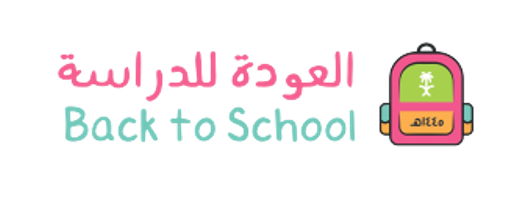 من أنا     ؟؟
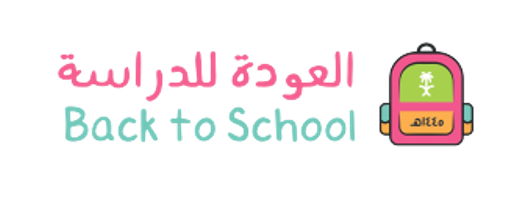 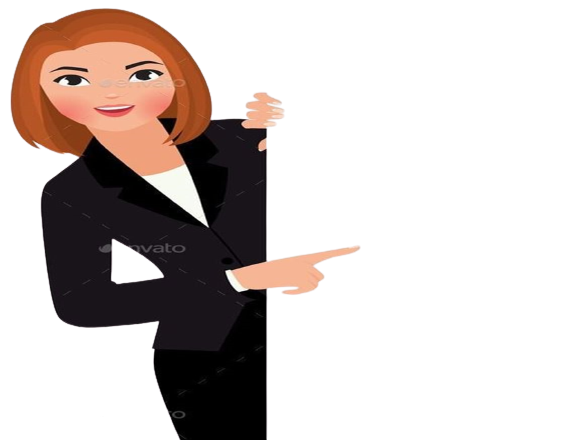 معلمتي الحنون
أنا معلمتكم 
حصة الزهراني ( لغتي )
سنتعلم مواضيع لغوية جديدة وقصص شيقة ، وأناشيد جميلة وقواعد لغوية نتعلم بها لغتنا الجميلة   
أهلاً وسهلاً بكم جميعاً..
التعريف بالمادة الدراسية و أهميتها في الحياة .
*لغتي هي لغة القرآن الكريم 
* أنها أغنى اللغات في التعبير عن النفس البشرية.
* هي لغة  ثرية جدًّا في الأساليب وتنوعها
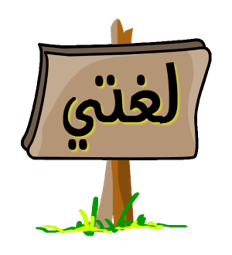 تذكير الطالبات بقوانين المدرسة وقوانين الصف
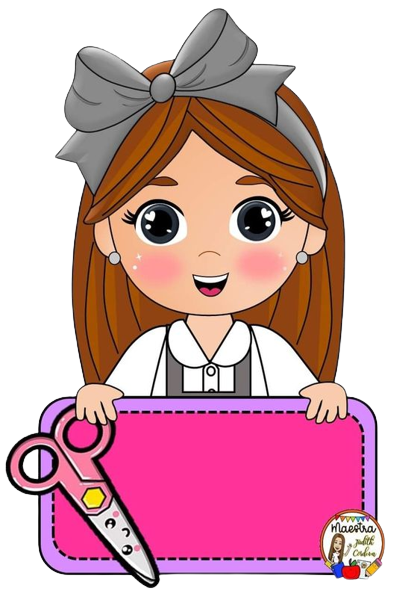 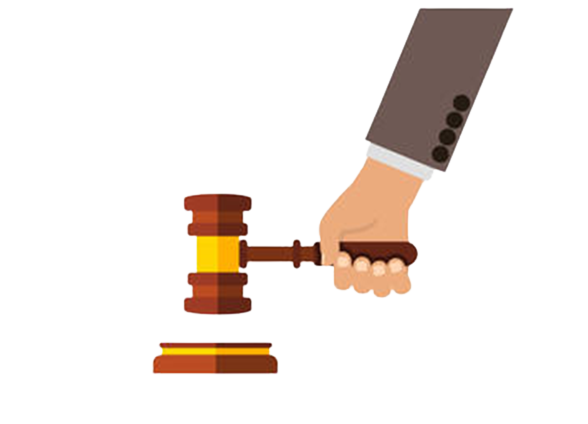 ماذا تتوقعون أن يكون المطلوب منكم خلال 
 الفصل الدراسي الأول في المدرسة والصف  ؟
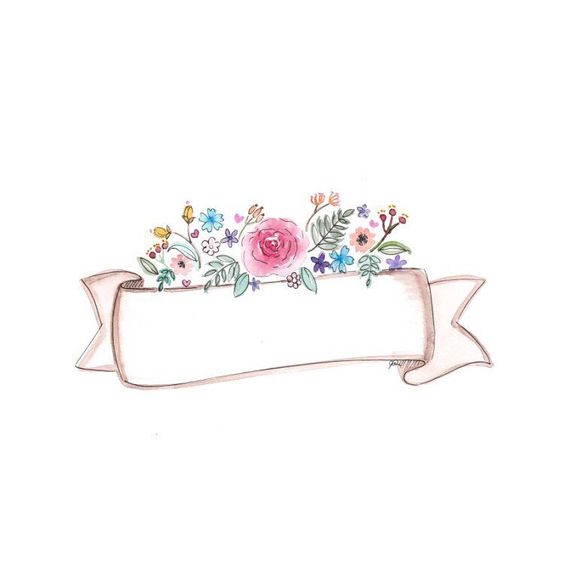 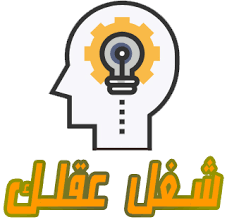 لماذا أتعلم ؟؟؟
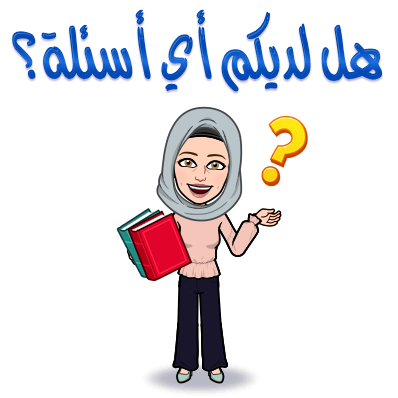 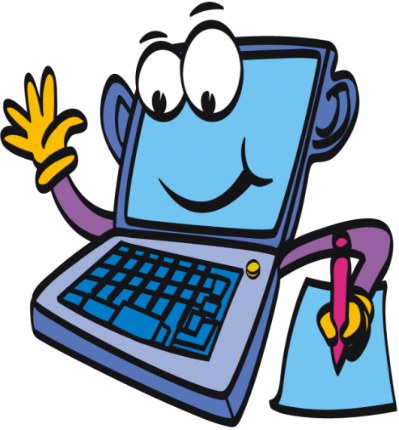 أولاً  وقبل كل شيء أخلصي النية لله عز وجل 
 
قَالَ رَسُولُ اللَّهِ صَلَّى اللَّهُ عَلَيْهِ وَسَلَّمَ : ( مَنْ سَلَكَ طَرِيقًا يَلْتَمِسُ فِيهِ عِلْمًا سَهَّلَ اللَّهُ لَهُ طَرِيقًا إِلَى الْجَنَّةِ )
فلا أتعلم لأجل مال أو منصب أو لكي أكون متفوقاً على أصحابي أو أفوز في مسابقة أو لأكون مشهوراً ويشير الناس إلي وغير ذلك من النوايا الفاسدة بل أتعلم لكي أنفع نفسي وغيري به 
و أحفظ شريعة الله .
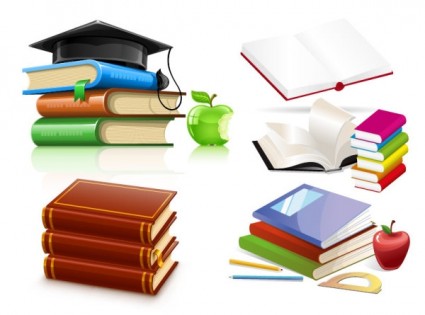 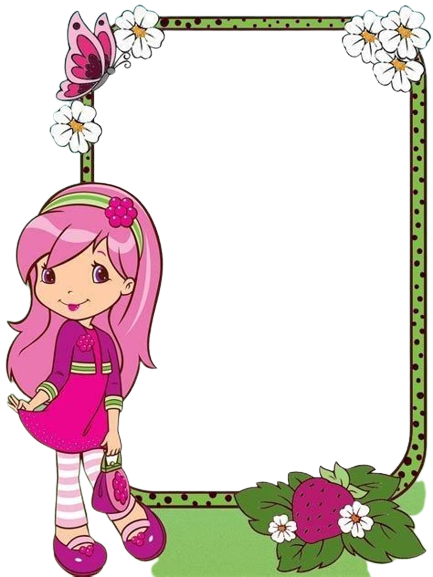 يجب احضار كتاب لغتي  
وجلب جميع مستلزمات المواد الدراسية
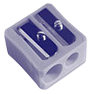 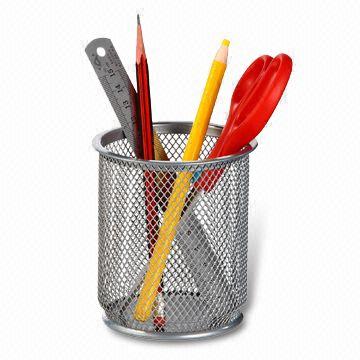 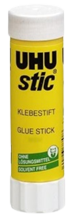 لكي لا تفوتي على نفسك الدروس .
عزيزتي الطالبة :المحافظة على الكتاب والحرص 
على نظافته عنوان للطالب ودليل على اهتمامه ونظافته
المطلوب :
1-  كتاب لغتي
 .2- صمغ 
.3- أوراق ملاحظات 
4-  قلم رصاص 
6- ممحاة 7- مسطرة 
8- ألوان على حسب الرغبة .9- مقص .
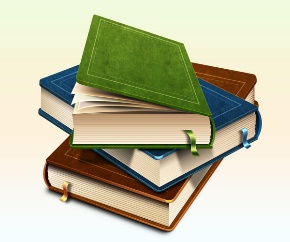 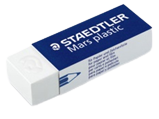 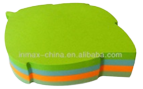 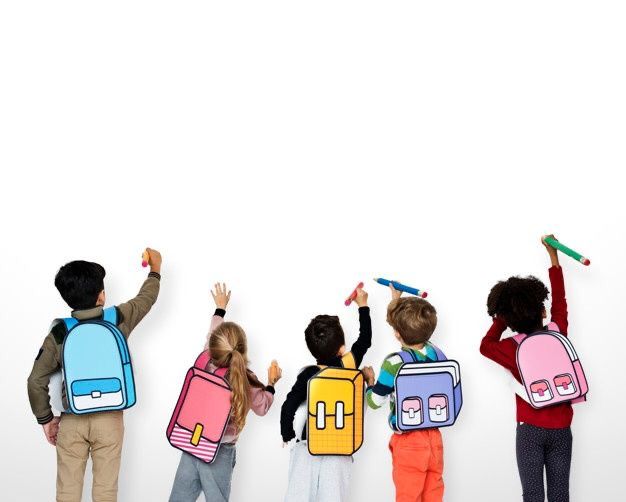 الحضور في الوقت المحدد
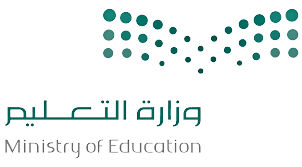 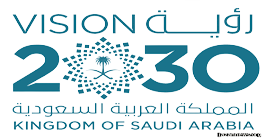 احرصي على الالتزام بذلك  لتنالي الأجر من عند الله 
وتذكري قول النبي صلى الله عليه وسلم : ( ألا أخبركم عن النفر الثلاثة أما أحدهم فأوى إلى الله فأواه الله ....... ).
أي لجأ إلى الله بأن دخل مجلس الذكر  فجازاه الله على فعله بأن ضَمّه إلى رحمته فغفر له ذنوبه وأدخله الجنة .
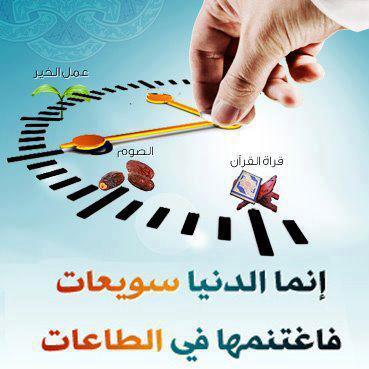 الابتسامة
 والسلام عند الدخول
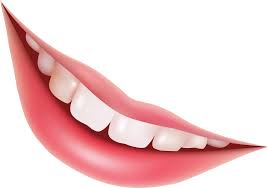 لأنها مفتاح القلوب 
وقد قال صلى الله عليه وسلم 
( تبسمك في وجه أخيك صدقة ) 
وقال صلى الله عليه وسلم : 
( لا تحقرن من المعروف شيئاً ولو أن تلقى أخاك بوجه طليق )  
و جاء رجل إلى النبي صلى الله عليه وسلم ، فقال : السلام عليكم ، فردَّ عليه ، ثم جلس ، فقال النبي صلى الله عليه وسلم : (عَشْرٌ) [يعني عشر حسنات] ثم جاء آخر ، فقال : السلام عليكم ورحمة الله ، فردَّ عليه فجلس ، فقال : (عِشْرُونَ) ثم جاء آخر ، فقال : السلام عليكم ورحمة الله وبركاته ، فرد عليه فجلس ، فقال : (ثَلاَثُونَ) .
صححه الألباني 
وقال رسول الله صلى الله عليه وسلم ( لاتدخلون الجنة حتى تؤمنوا، ولاتؤمنوا حتى تحابوا أولا أدلكم على شيء إذا فعلتموه تحاببتم أفشوا السلام بينكم ) رواه البخاري .
التحلي بالأخلاق الحسنة
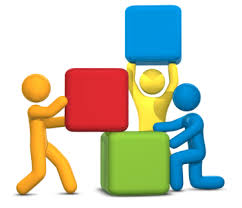 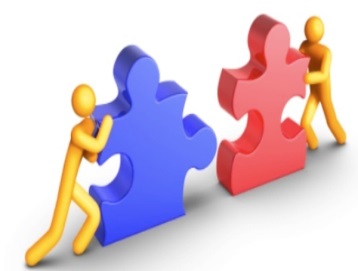 فنتعاون ونحترم بعضنا البعض 
ونبتعد عن الكلام البذيء والأفعال السيئة 
ونتذكر قول النبي صلى الله عليه وسلم : 
( ما من شئ أثقل في ميزان المؤمن يوم القيامة من حسن الخلق، وإن الله يبغض الفاحش البذي) 
وقال رسول الله عليه وسلم : 
( إن المؤمن ليدرك بحسن خلقه درجات الصائم القائم ) 
وتذكري أيضا إن ذلك له أثر عظيم في تحسين صورة الإسلام لدى الكفار ودخولهم فيه ولذلك كان النبي صلى الله عليه وسلم يستعمل الإحسان إلى الناس وسيلة في سبيل نشر الدين ويتألفهم عليه بالمعروف .
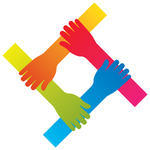 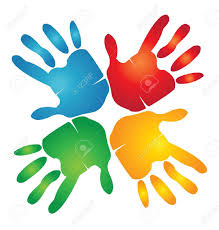 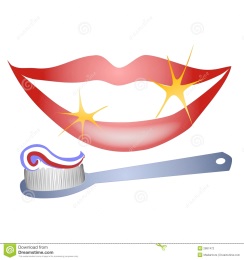 اهتمي بنظافتك الشخصية
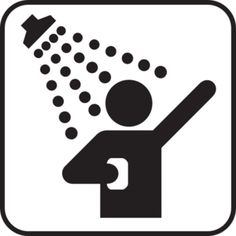 حتى لا تؤذي زميلاتك وتؤذي الملائكة بالرائحة الكريهة 
والتزمي باللباس المدرسي وتجنبي استخدام العطر والمكياج
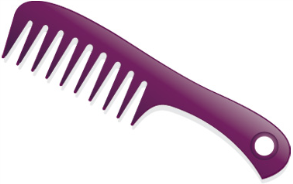 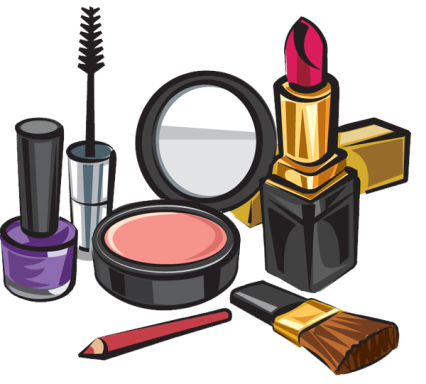 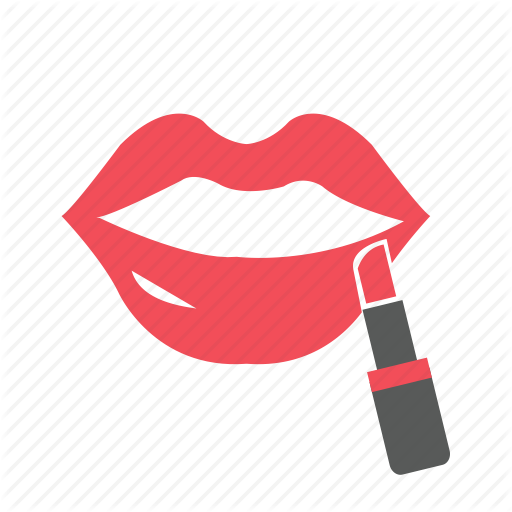 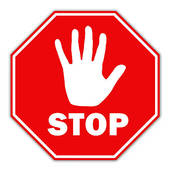 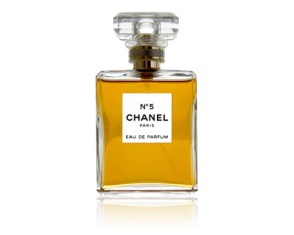 ممنوع
حافظي على الممتلكات العامة
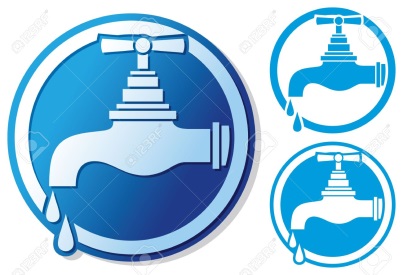 لا تسرفي في استخدام الممتلكات العامة الموجودة في المدرسة كالماء والكهرباء.
وحافظي على نظافة مكانكِ في المدرسة كما تحافظين على غرفتكِ في البيت
وكذلك نظافة المقعد والجدران بعدم الكتابة عليها.. وتذكري 
( إماطة الأذى عن الطريق صدقة )
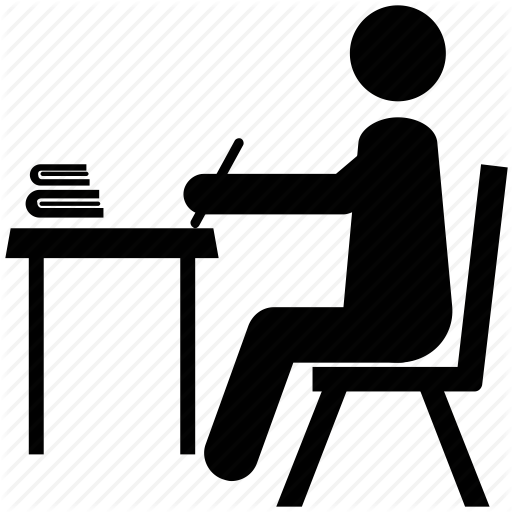 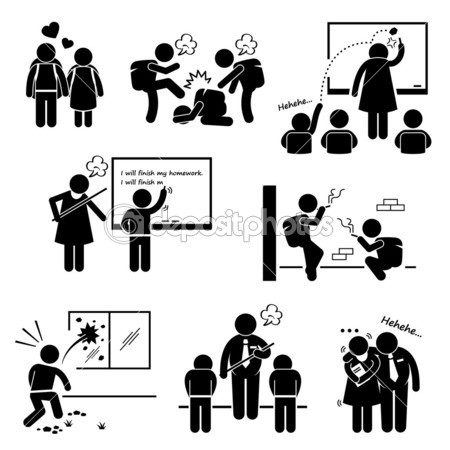 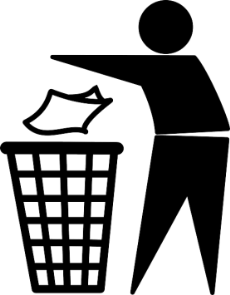 تعلمي حسن الإنصات وعدم المقاطعة
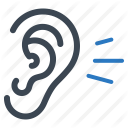 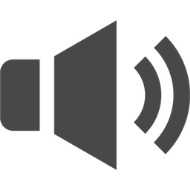 هذا دليل على تقوى الله وعلى احترامك لنفسك ويعكس تربية أهلك لك .
 فتعلمي الصبروأحسني الانصات للدرس لتخرجي من مجلس الذكر وقد غفر الله لك ذنوبك .
 وتجنبي مقاطعة المعلم لما فيها من تضييع للوقت وحرمان الكل  من فهم الدرس ، وإذا كان لديك سؤال فدونيه في ورقة مع كتابة اسم الصف وفي أقرب فرصة سيتم الإجابة عليه .
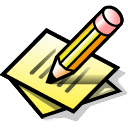 لا أرفع صوتي فوق الحد المسموح
تذكري فأنت في مجلس تحفه الملائكة ويذكر الله أهله في من عنده 
فلا يكون صوتك أعلى من صوت المعلمة   
وقد قال بعض العلماء أن رفع الصوت على حديث رسول الله – صلى الله عليه وسلم – كرفع الصوت عليه في حياته, ( يَا أَيُّهَا الَّذِينَ آمَنُوا لا تَرْفَعُوا أَصْوَاتَكُمْ فَوْقَ صَوْتِ النَّبِيِّ وَلا تَجْهَرُوا لَهُ بِالْقَوْلِ كَجَهْرِ بَعْضِكُمْ لِبَعْضٍ أَنْ تَحْبَطَ أَعْمَالُكُمْ وَأَنْتُمْ لا تَشْعُرُونَ )  فاحذري أن تحبط أعمالك دون أن تشعري .
وقال تعالى: ( وَاغْضُضْ مِنْ صَوْتِكَ ۚ إِنَّ أَنْكَرَ الْأَصْوَاتِ لَصَوْتُ الْحَمِيرِ ) 
 و لَوْ كَانَ في رَفْع الصَّوْت خَيْرًا 
مَا جَعَلَهُ لِلْحَمِيرِ ..
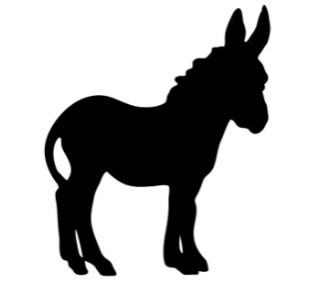 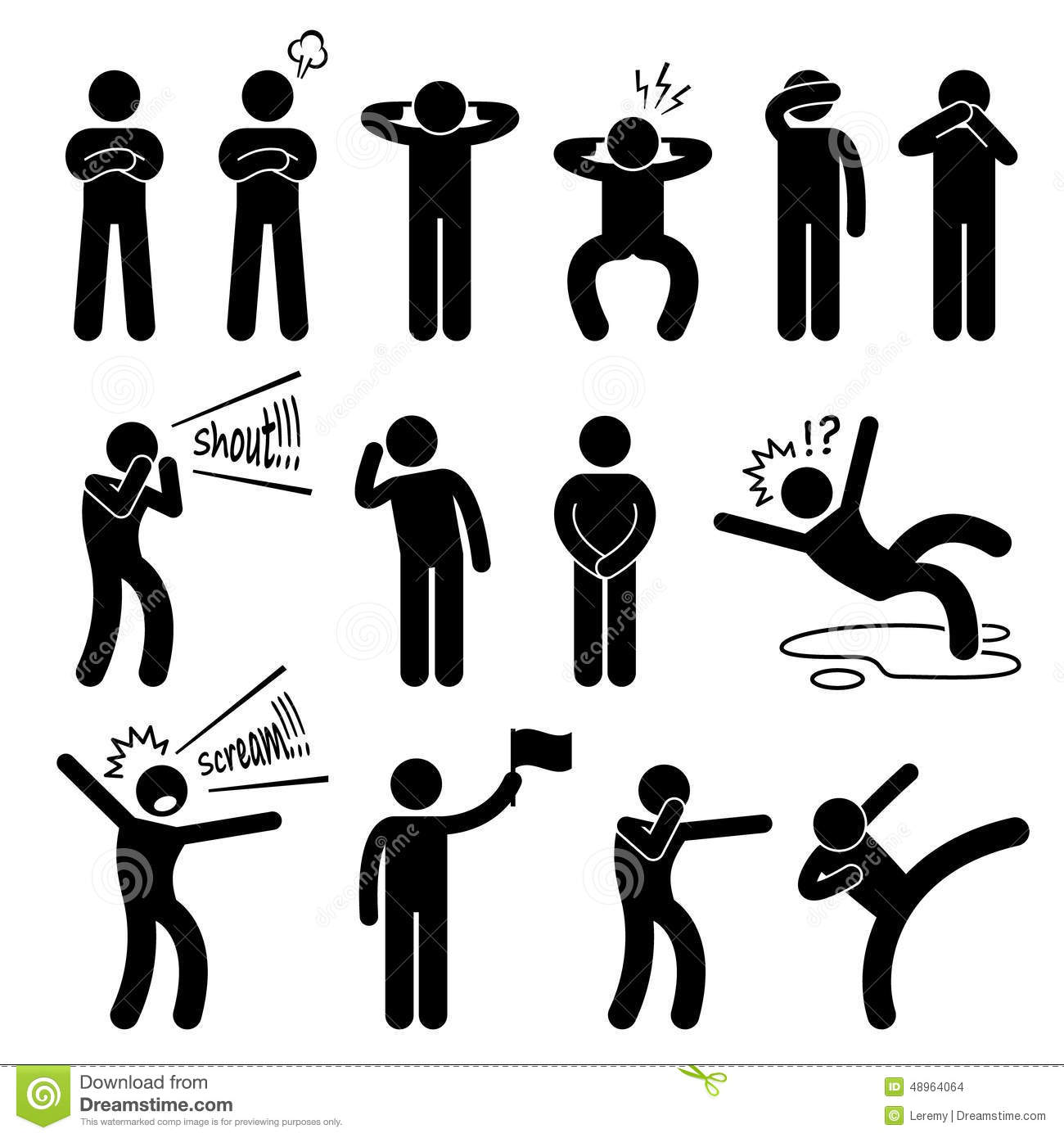 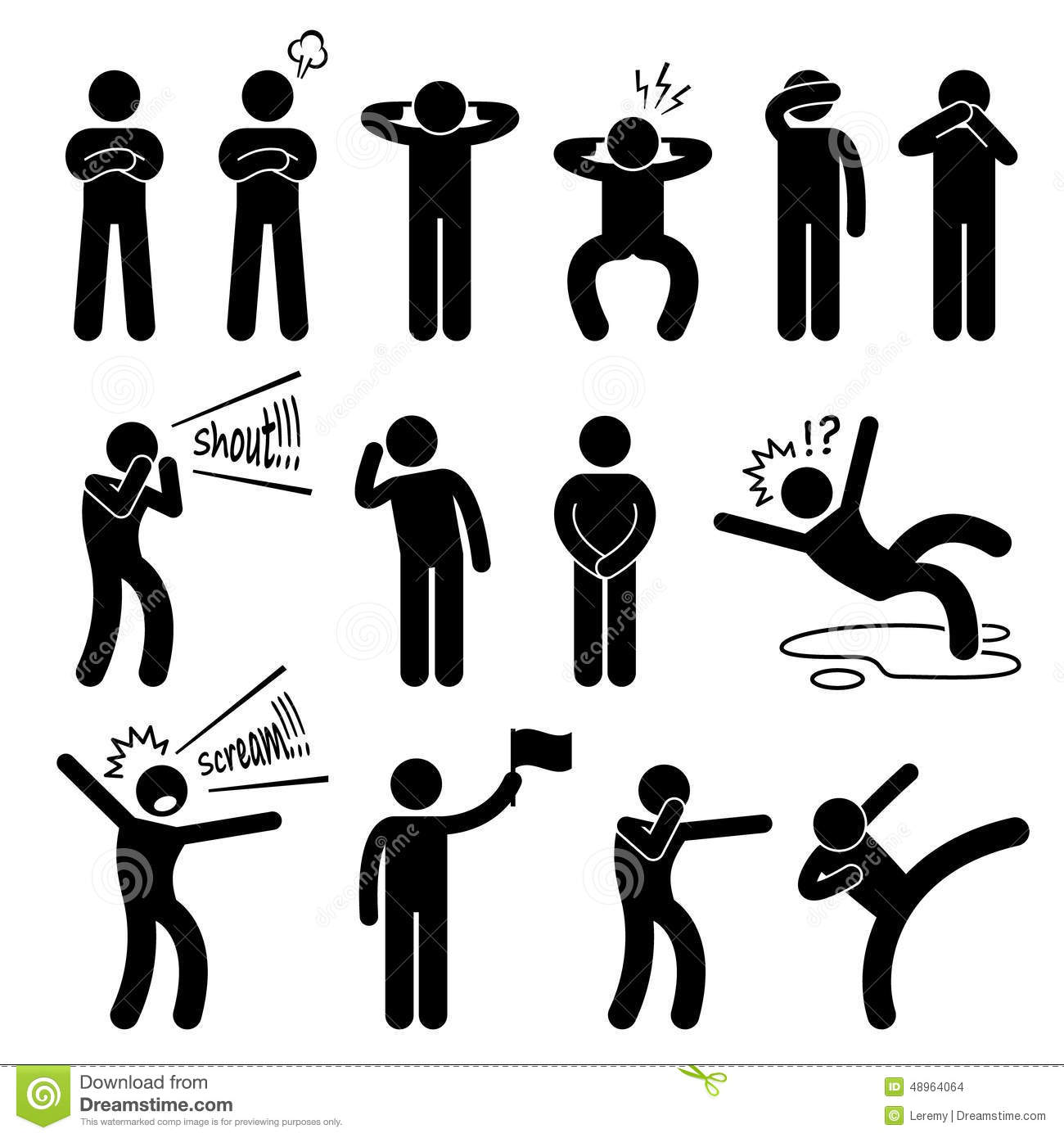 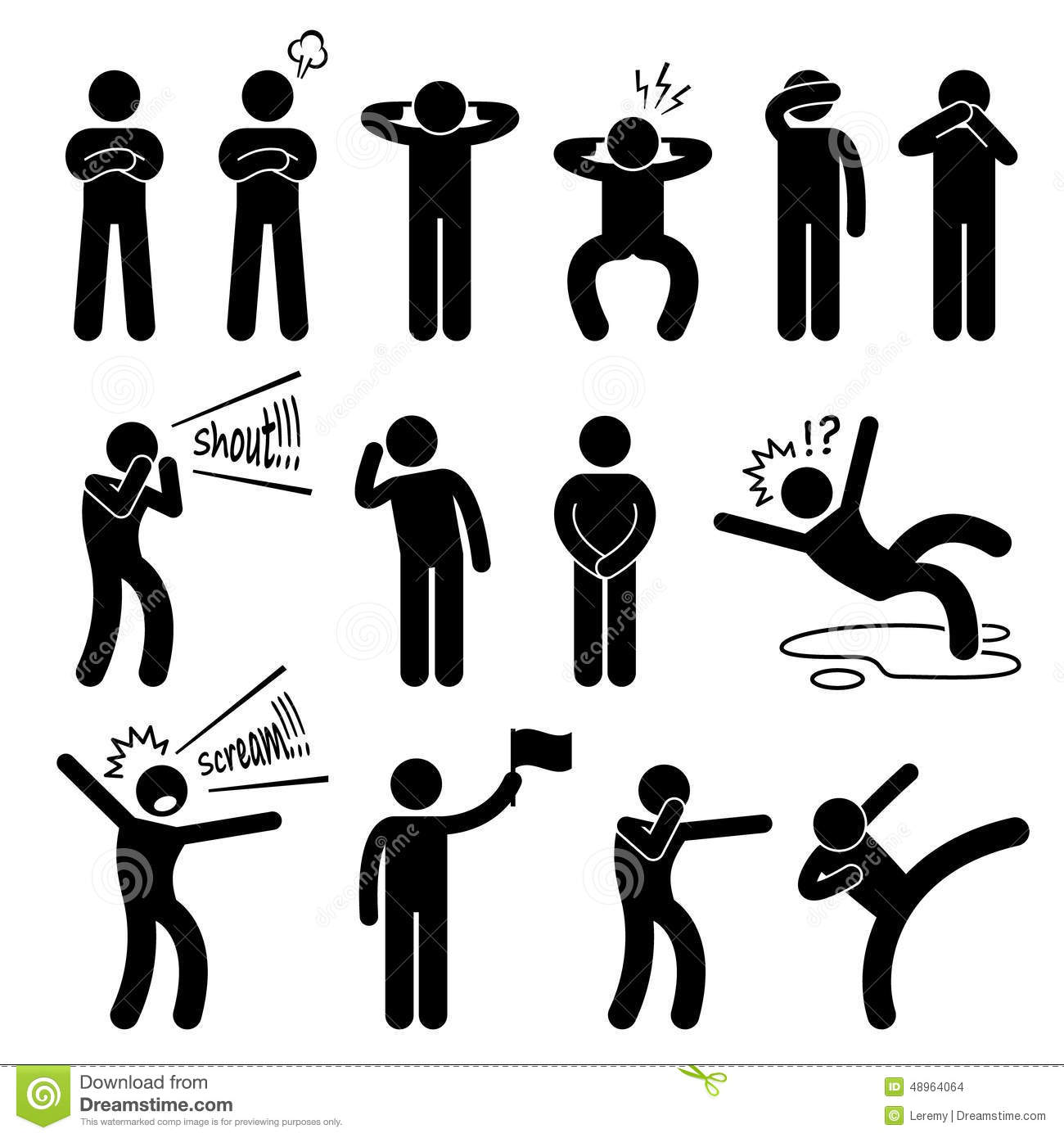 الجلوس باعتدال وأدب ووقار
فلا تكثري من الحركة والالتفات والعبث والنوم فكل هذا من مداخل الشيطان ليحرمك ويحرم غيرك من الاستفادة 
قال الإمام مالك لرجل قام من مجلس العلم ليصلي : أما علمت أن ماكنت فيه خير مما قمت له !!
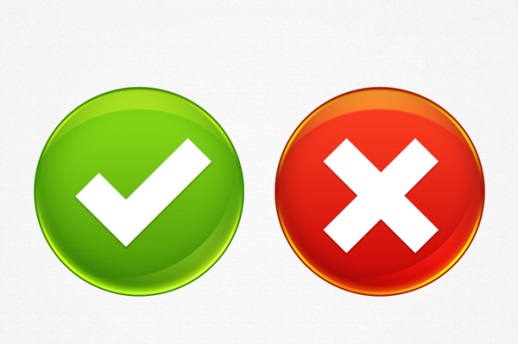 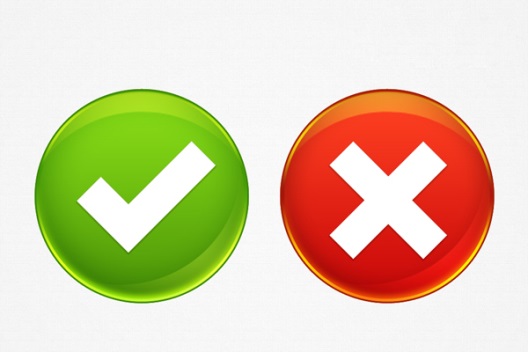 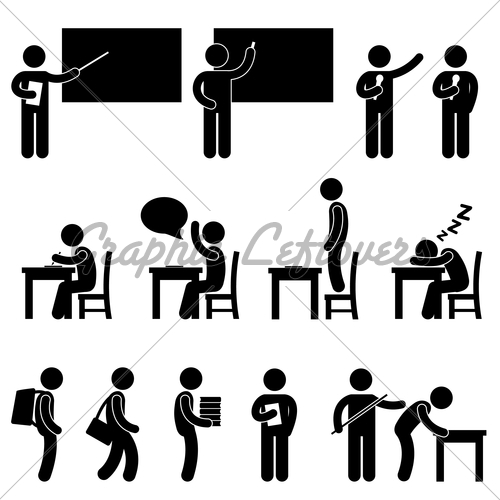 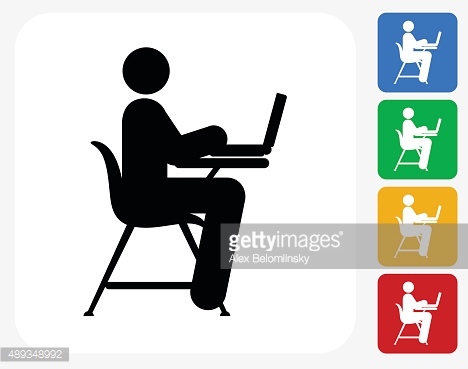 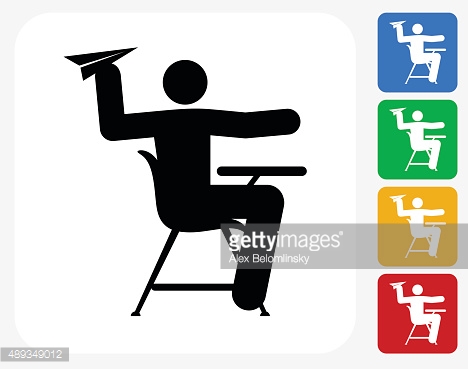 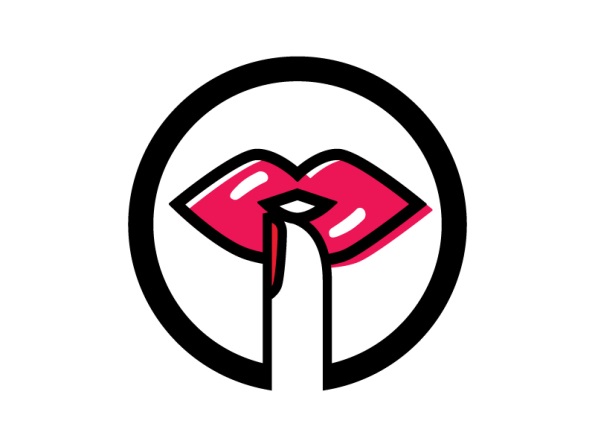 لا تمضغي العلك مطلقاً  
ولا تكثري الضحك 
ولا تضيعي الحصّة باللعب
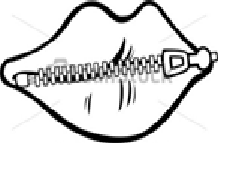 فأنت في مجلس ذكر فاستشعري أنّ الملائكة تحفّنا و أنّ الله عز وجل ينظر إلينا ويثني علينا 
عند الملائكة 
فبأيّ حال ستكونين ؟؟
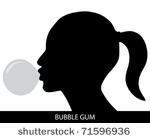 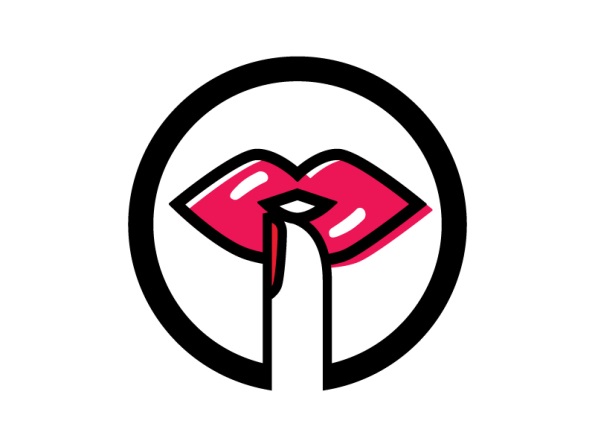 لا تكثري الاستئذان للخروج 
سواء لدورة المياه أو لأي سبب آخر 
وتذكري قول الرَسُولُ صَلَّى اللَّهُ عَلَيْهِ وَسَلَّمَ  :
( وَأَمَّا الْآخَرُ فَأَعْرَضَ فَأَعْرَضَ اللَّهُ عَنْهُ )
أي لم يرحمه وقيل سخط عليه لأنه ترك مجلس الذكر معرضاً 
لا لعذر وضرورة.
فاحذري من إعراض الله عز وجل
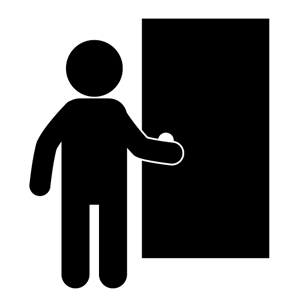 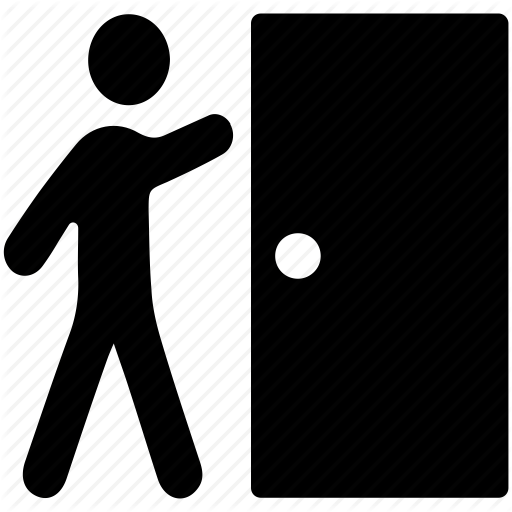 من أنت ؟؟
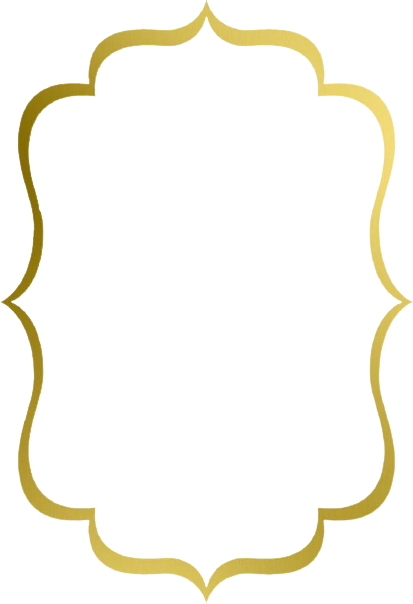 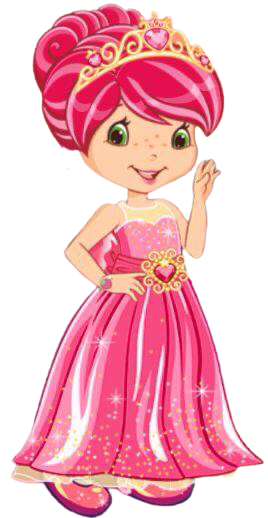 الاسم : 
 الهواية :
أمنيتك :
 هدفك في الحياة :
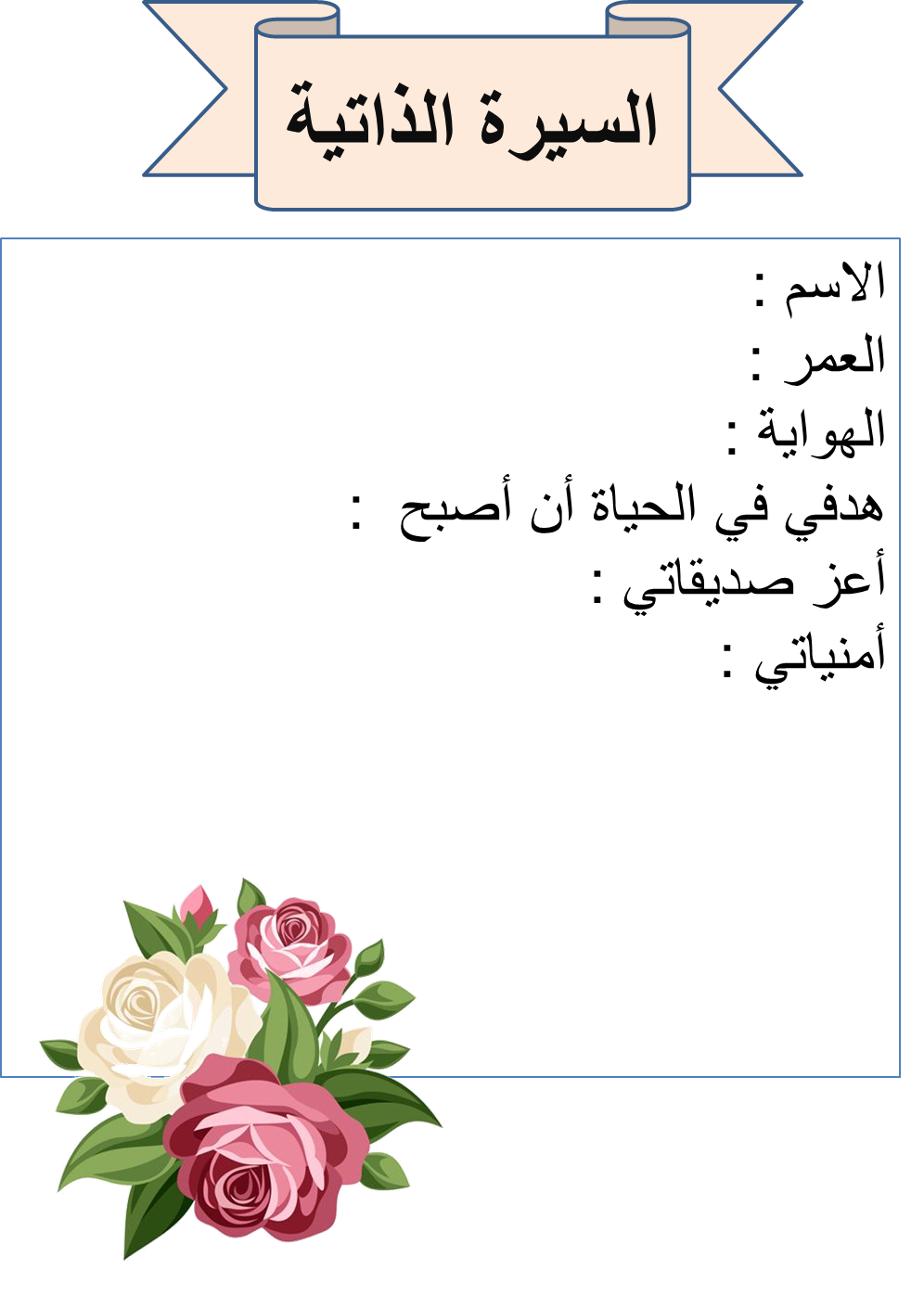 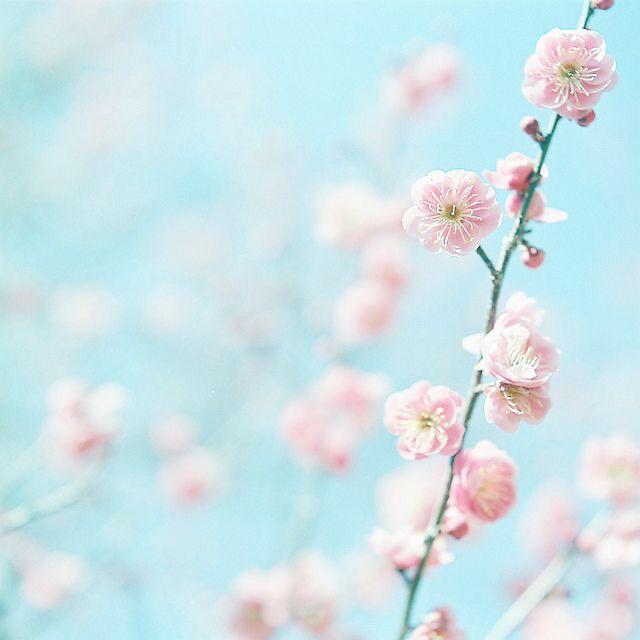 عمرها 86 
وفازت 
بالمركز الثاني 
في حفظ القران.
ليست بعجوز بل نحن العجزة العاجزون
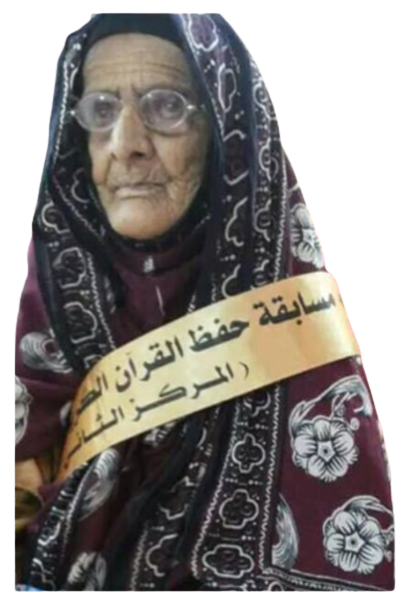 أتعلم و أعمل لأنفع نفسي و من حولي ..
 لأجعل معنى لحياتي ..
لأصنع مجداً و أرفع راية بلادي ..
لأصنع حضارة لوطني ..
لأترك أثراً بعد مماتي ..
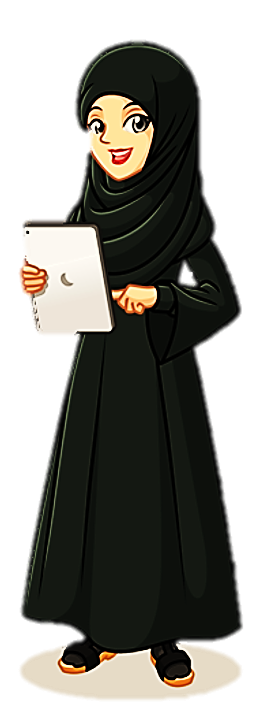 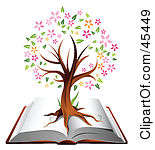 اللَّهُمَّ إِنِّي أَسْأَلُكَ 
عِلْمًا نَافِعًا وَرِزْقًا طَيِّبًا وَعَمَلًا مُتَقَبَّلًا ...